Взрывопожарная и
пожарная
опасность веществ
и материалов
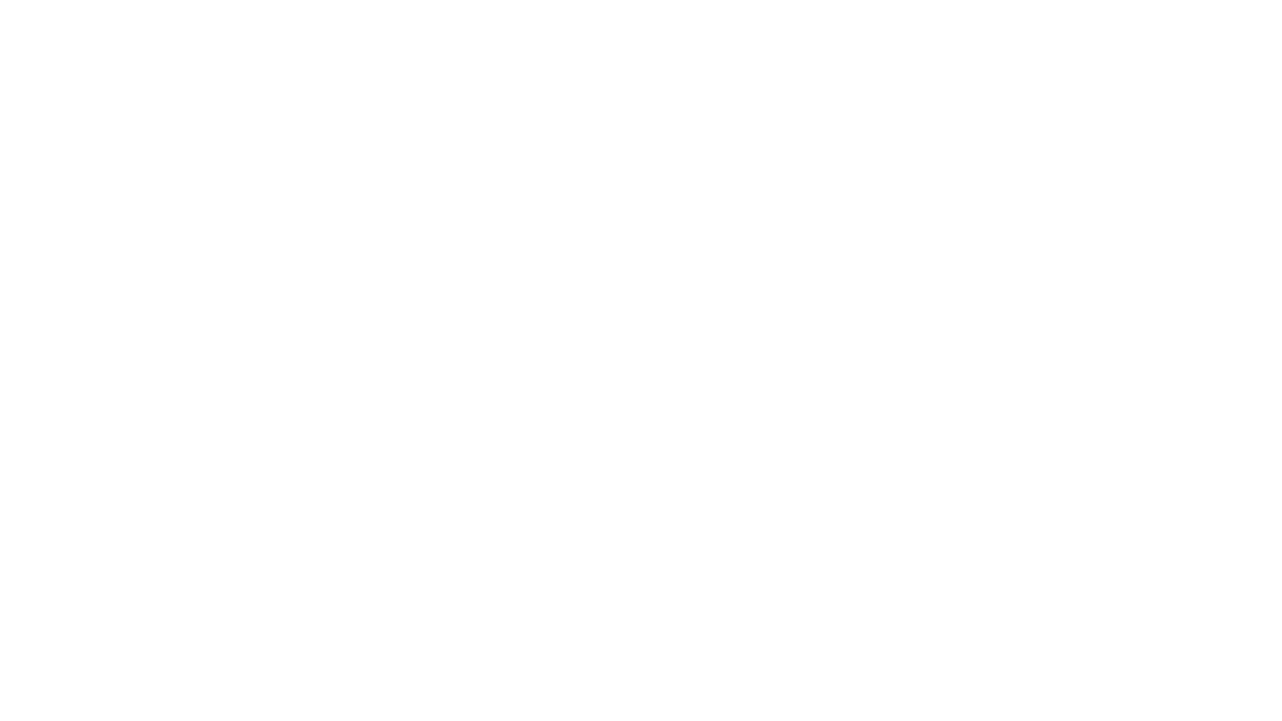 МУП «Тепло»
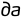 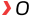 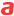 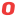 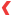 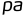 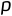 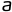 Показатели
пожаровзрывоопасности и
пожарной опасности веществ
используют для расчета
пожарного риска
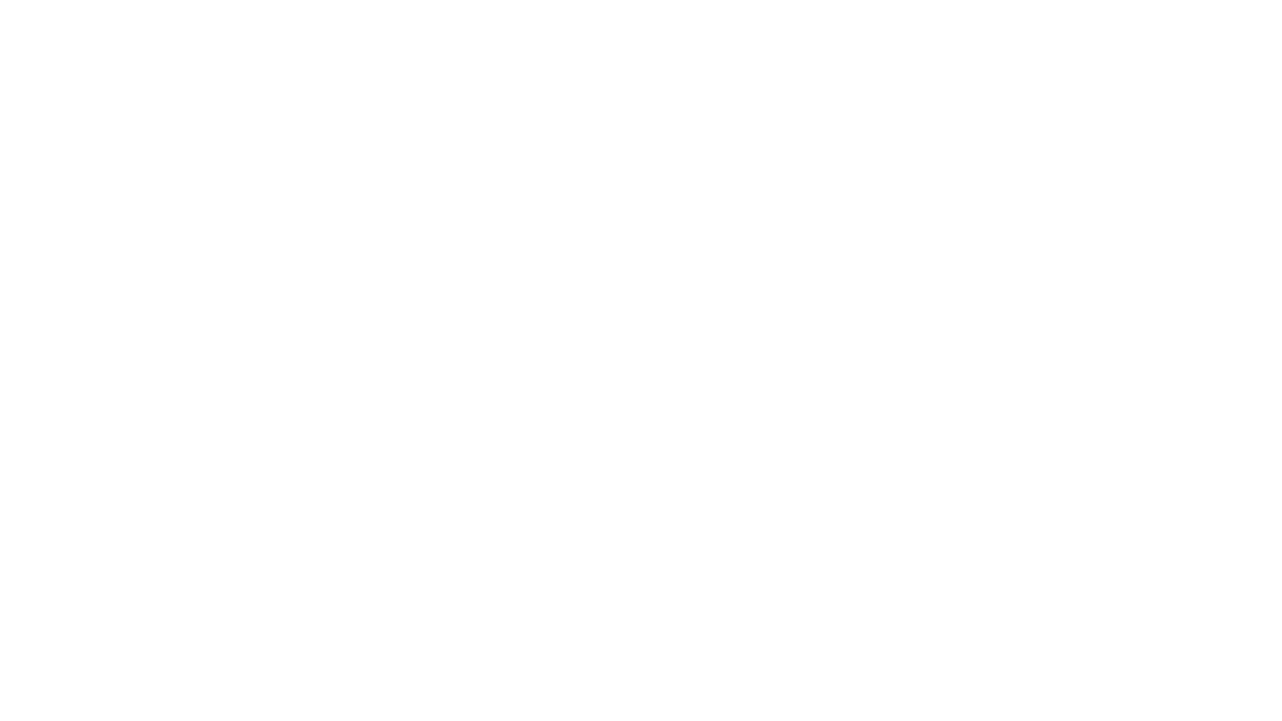 Вещества и материалы, кроме
строительных, текстильных и
кожевенных делят:
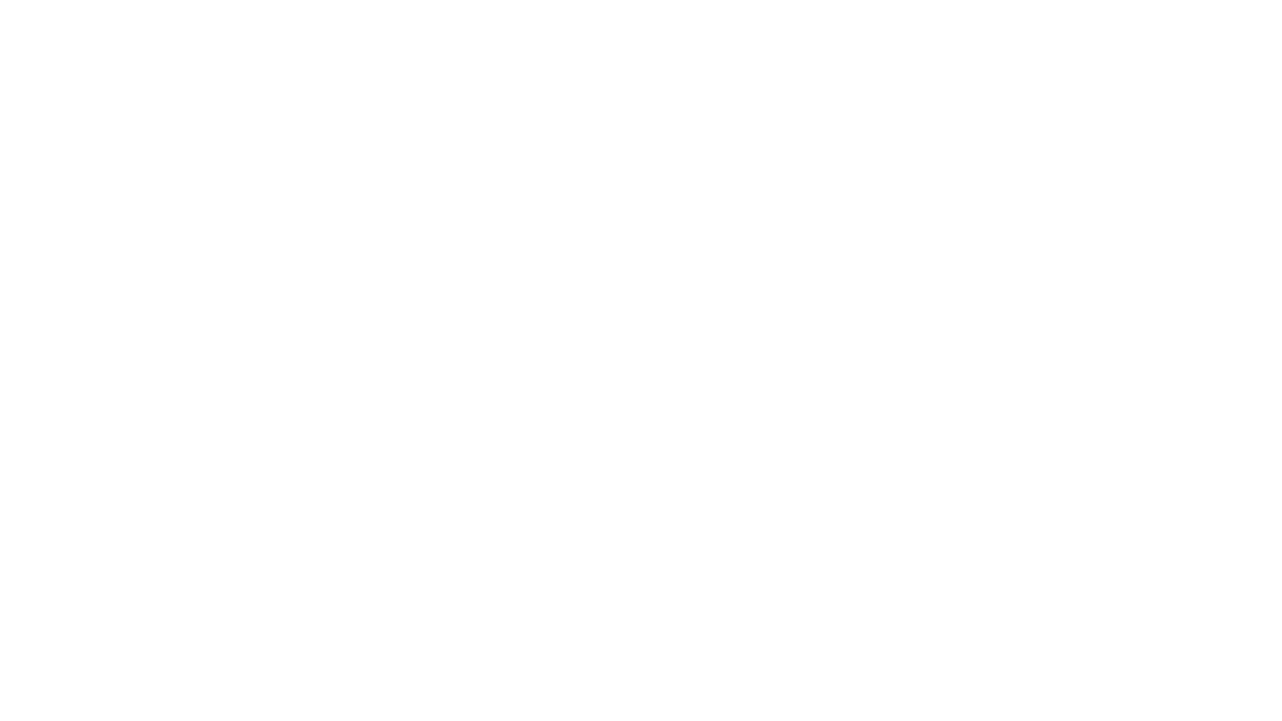 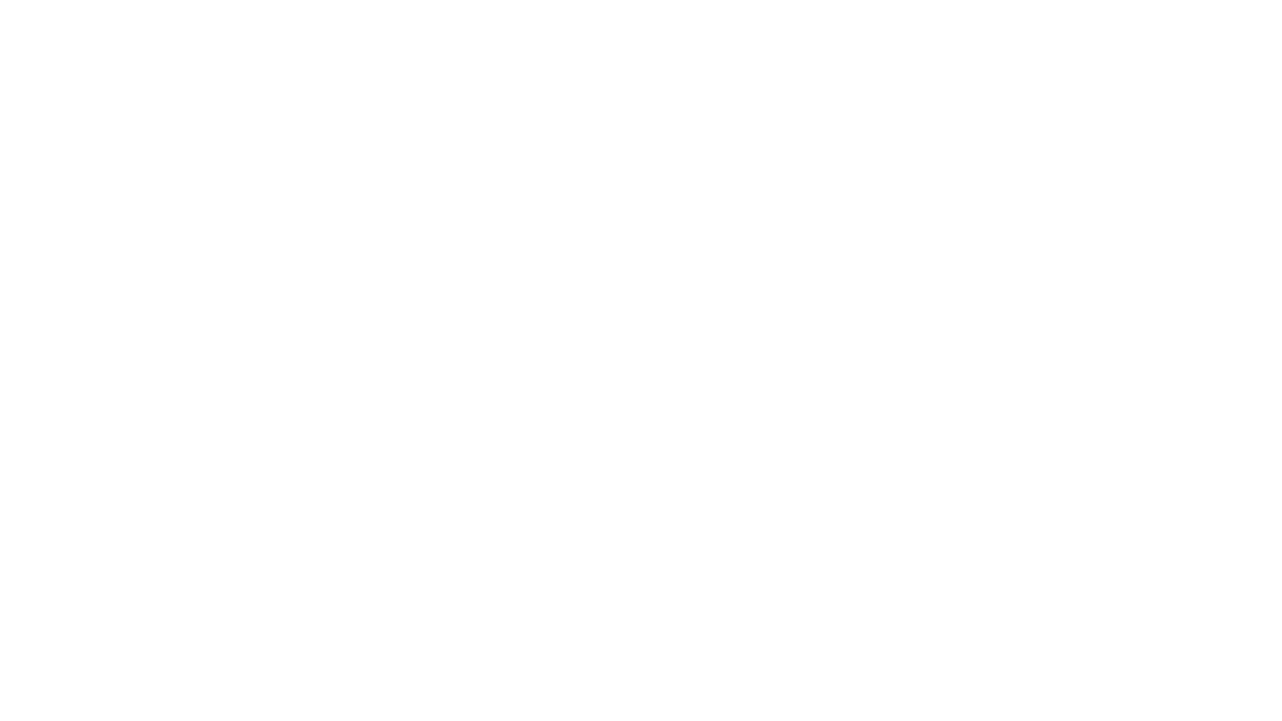 Негорючие–вещества и материалы,
которые не горят в воздухе. Могут
быть пожаровзрывоопасными
Трудногорючие–вещества и
материалы, которые горят в
воздухе при источнике зажигания,
но не горят после его удаления
Горючие–вещества и материалы,
которые самовозгораются и
возгораются при источнике
зажигания, так и после его
удаления
Пожарную опасность
строительных, текстильных и
кожевенных материалов
делят по следующим
свойствам:
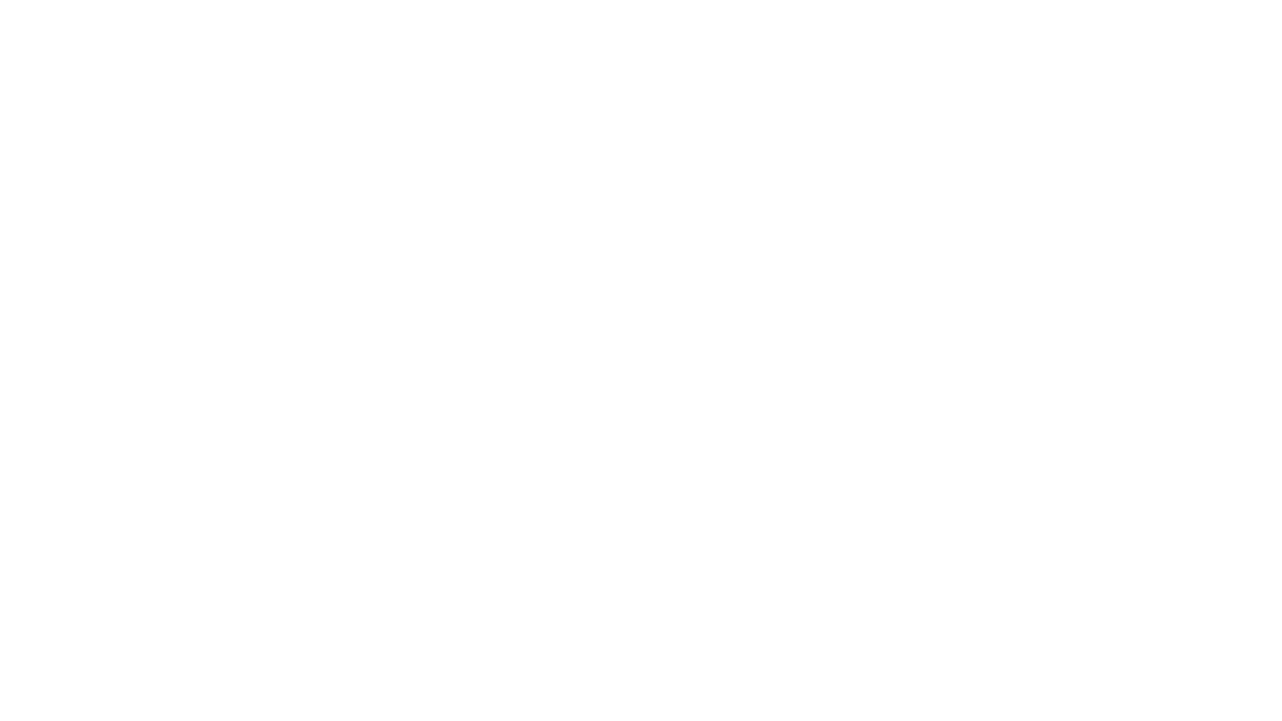 -горючесть;
-воспламеняемость;
-скорость распространения
пламени;
-дымообразующая
способность;
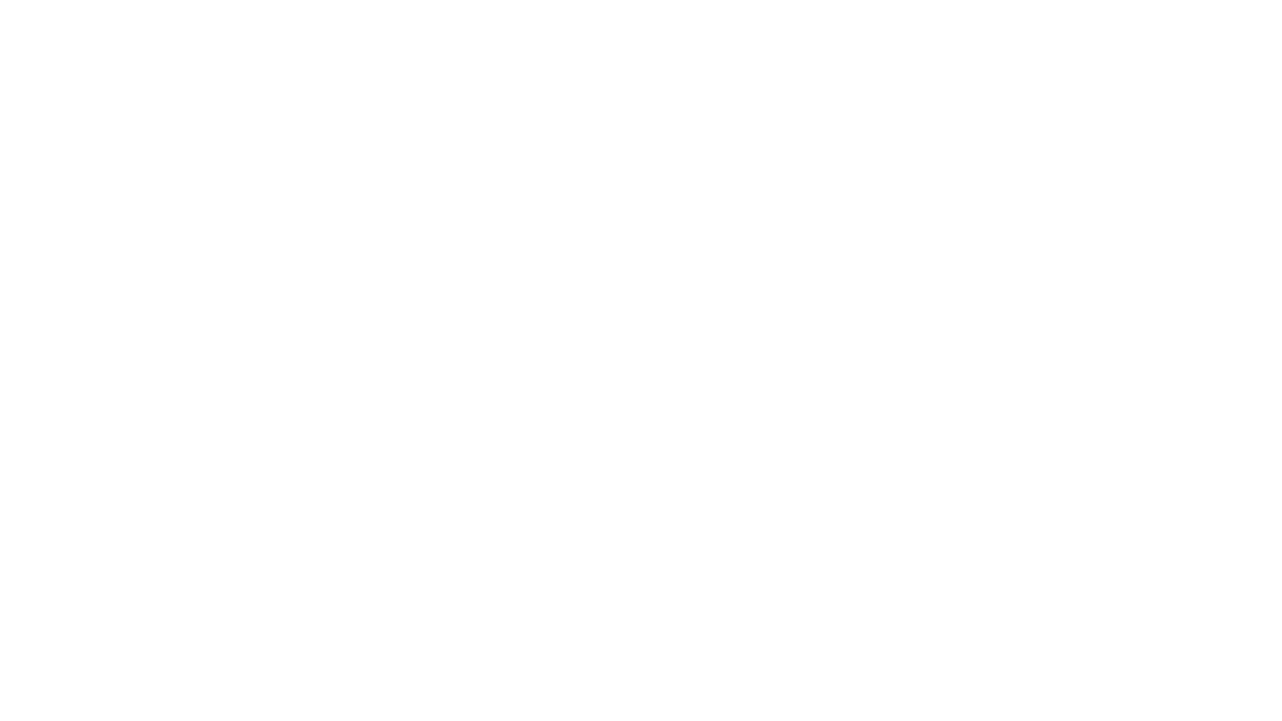 -токсичность.
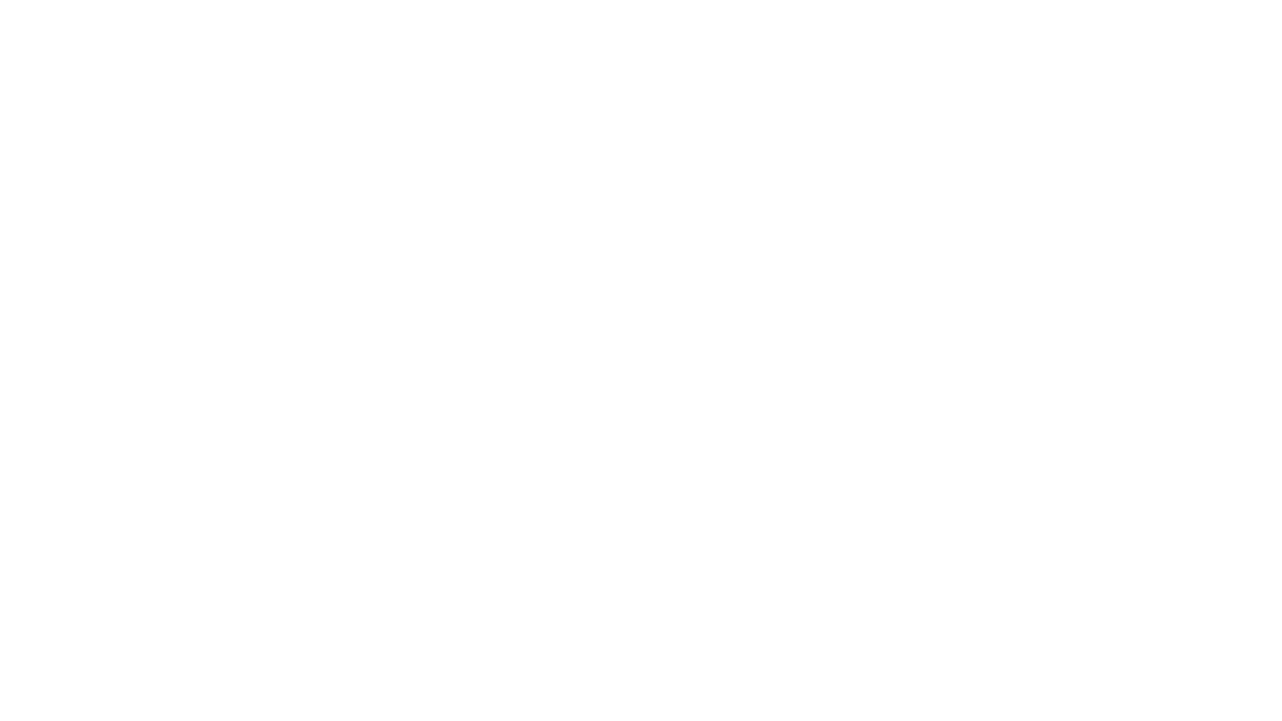 По горючести 
материалы
делят на
горючие (Г)и
негорючие (НГ)
Материалы относят к негорючим,
если прирост температуры - не
более 50⁰С, потеря массы образца -
не более 50%, продолжительность
устойчивого пламенного горения -
не более 10 сек.
Остальные материалы относят к
горючим.
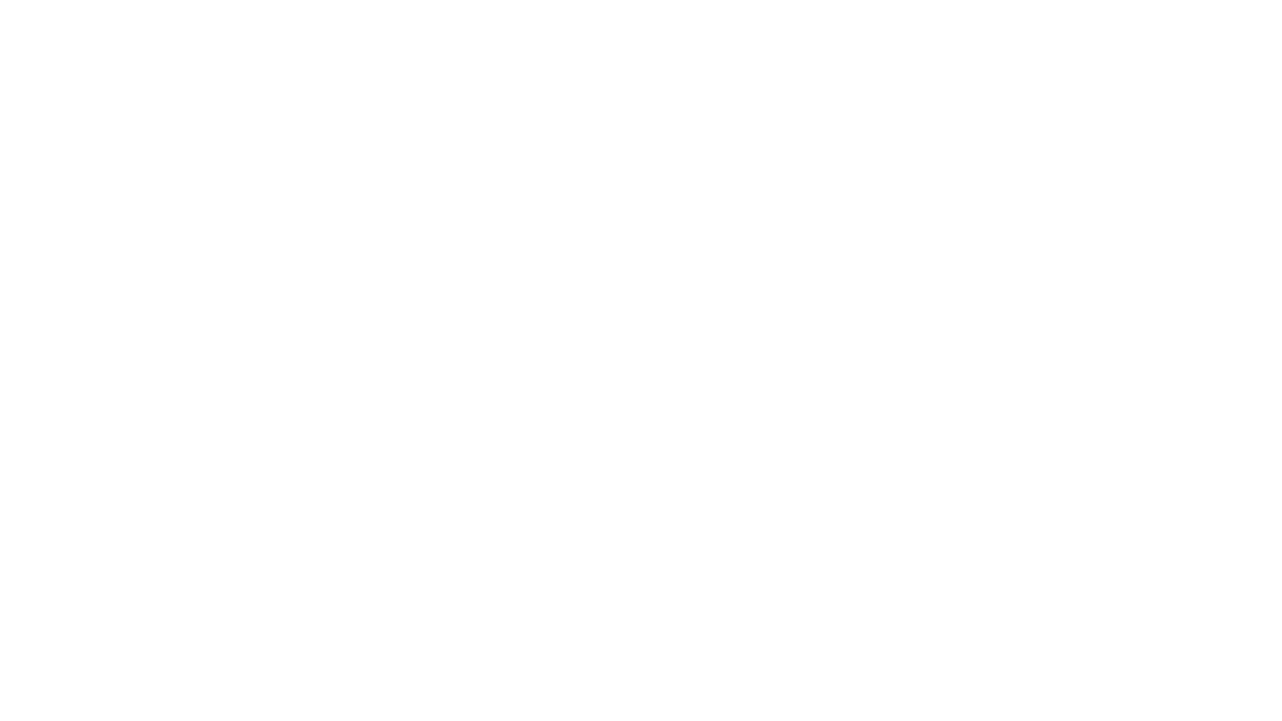 Горючие
строительные
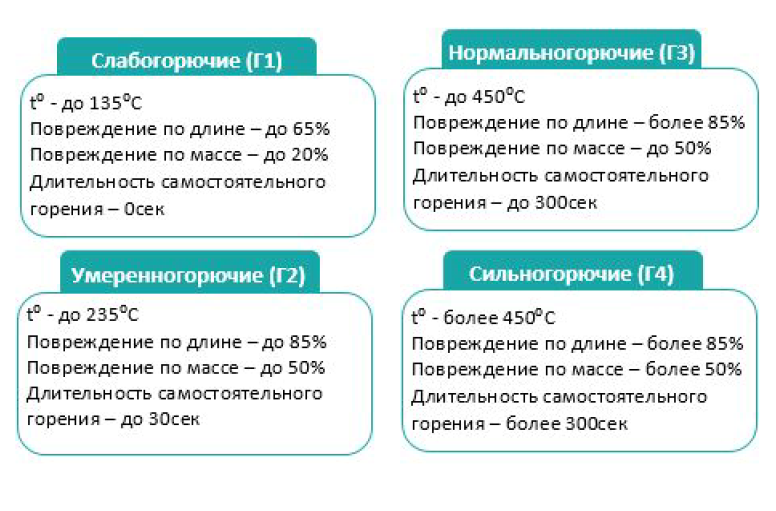 материалы
делят на
следующие
группы:
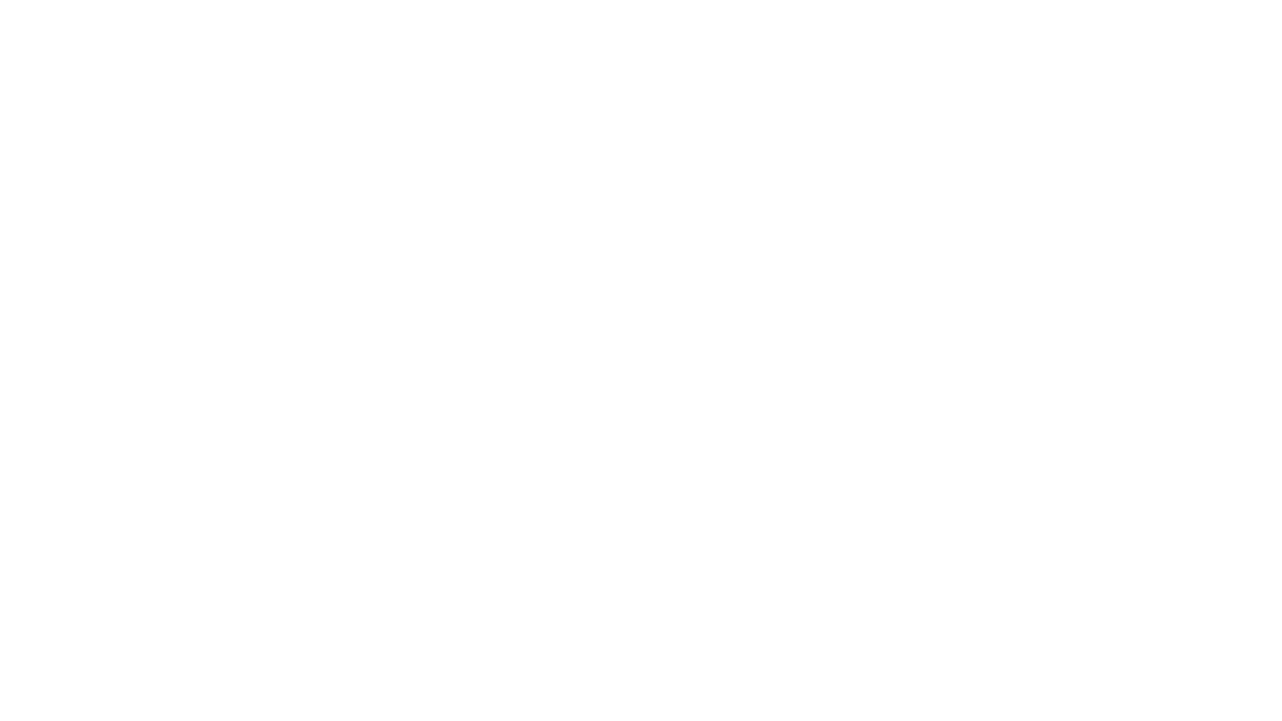 По
воспламеняемости
материалы делят
на группы:
Трудновоспламеняемые (В1)-
критическая поверхностная
плотность теплового потока более
35 кВт на м2 
Умеренновоспламеняемые (В2)-
критическая поверхностная
плотность теплового потока 20
кВт на м2
Легковоспламеняемые
(ВЗ)- критическая поверхностная пл
теплового потока менее 20 кВт на
м2
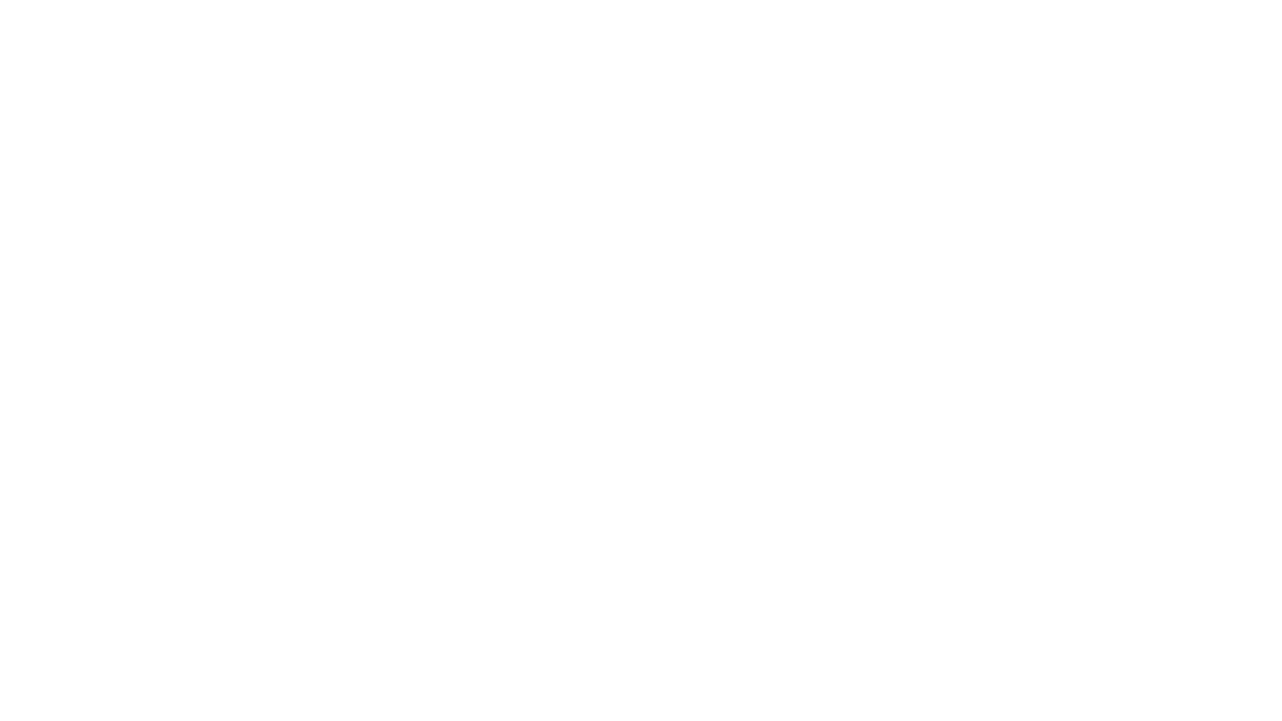 По скорости
распространения  пламени
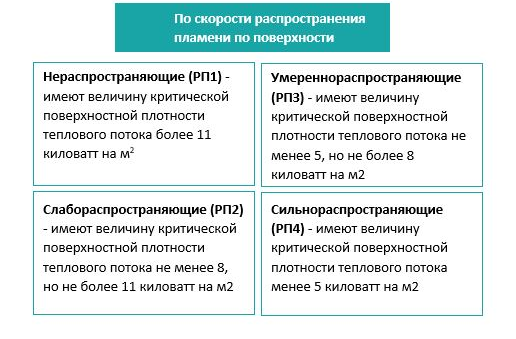 материалы делят:
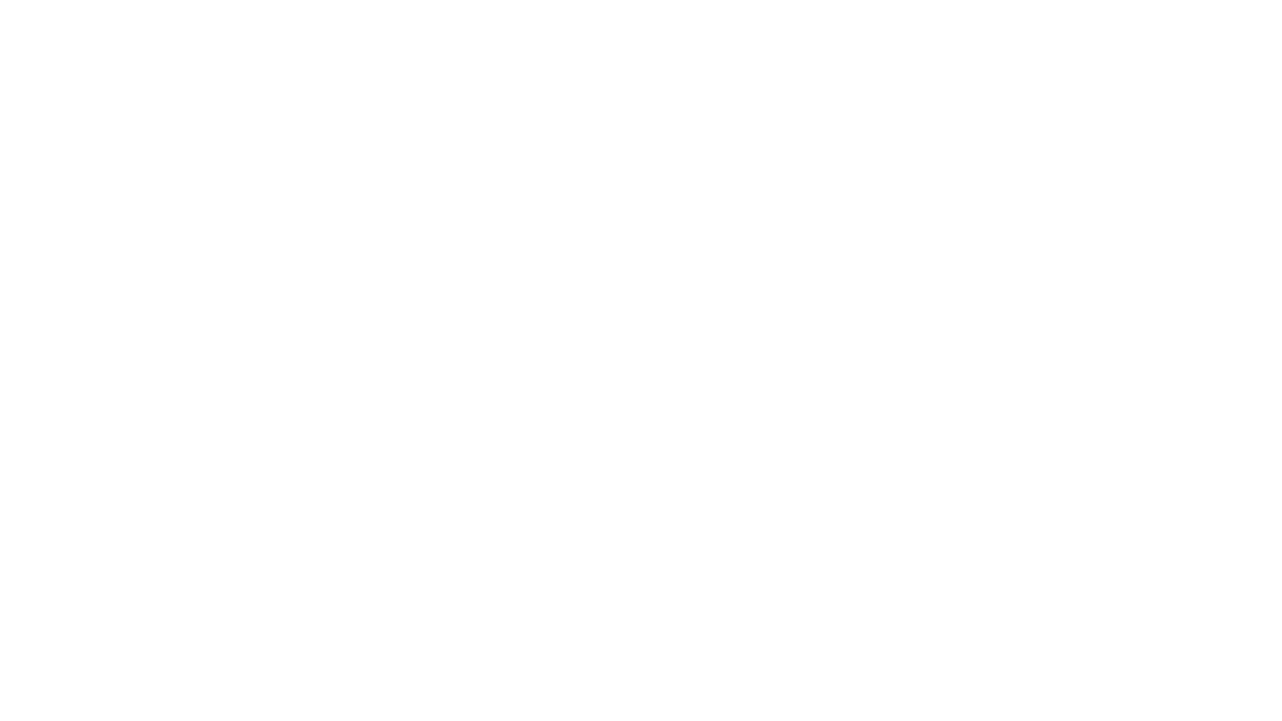 По
дымообразующей
способности
материалы делят
на группы:
С высокой дымообразующей
способностью (ДЗ)-коэффициент
дымообразования более 500 м2
на кг;
С умеренной дымообразующей
способностью (Д2)-коэффициент
дымообразования не менее 50, но
не более 500 м2на кг;
С малой дымообразующей
способностью (Д1)-коэффициент
дымообразования менее 50 м2 на кг
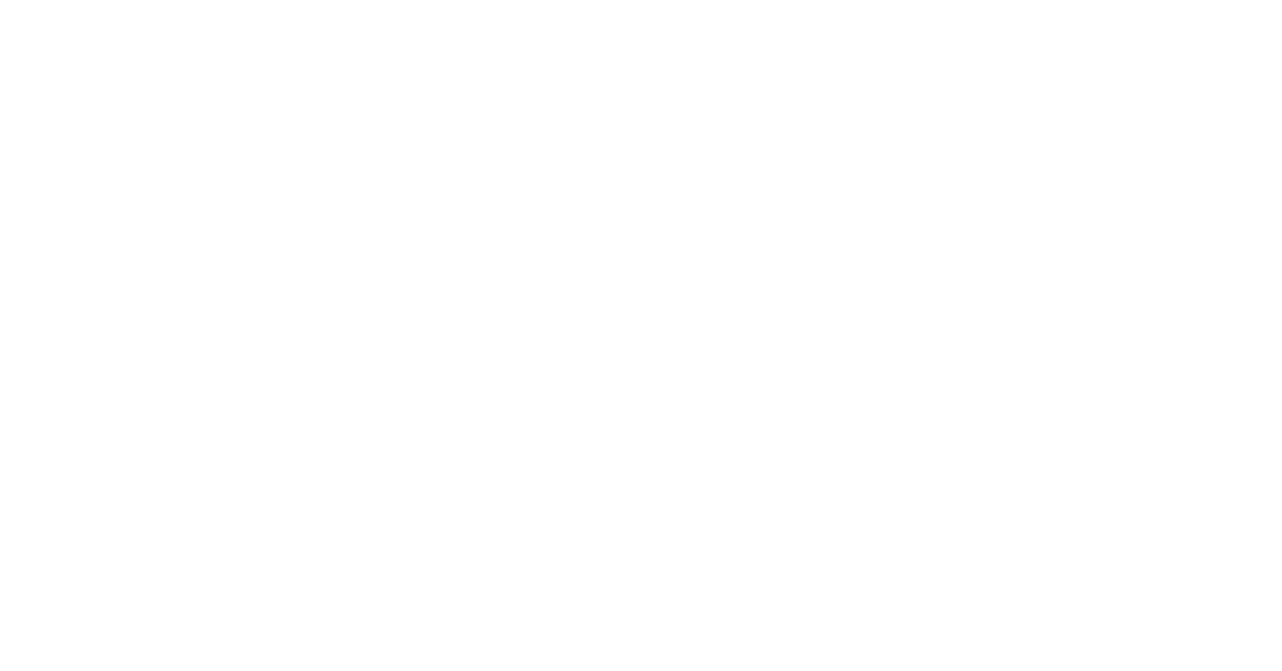 По токсичности
продуктов
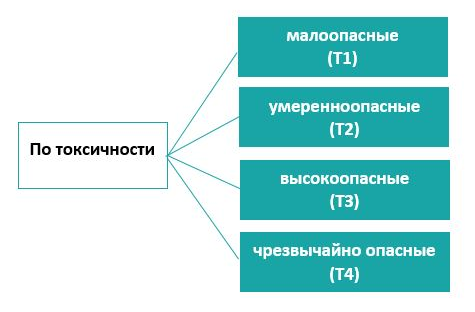 горения материалы
делят на группы: